●/●（●）に●●●で
［タイトル］
色やレイアウトは自由に変更してください
作成後PDFで保存して投稿してください

報告はこちらへ　報告はこちらへ　報告はこちらへ　報告はこちらへ　報告はこちらへ　報告はこちらへ　報告はこちらへ　報告はこちらへ　報告はこちらへ　報告はこちらへ　報告はこちらへ　報告はこちらへ　報告はこちらへ　報告はこちらへ　報告はこちらへ　報告はこちらへ　報告はこちらへ　報告はこちらへ　報告はこちらへ　報告はこちらへ　報告はこちらへ　報告はこちらへ　報告はこちらへ　報告はこちらへ　報告はこちらへ　報告はこちらへ
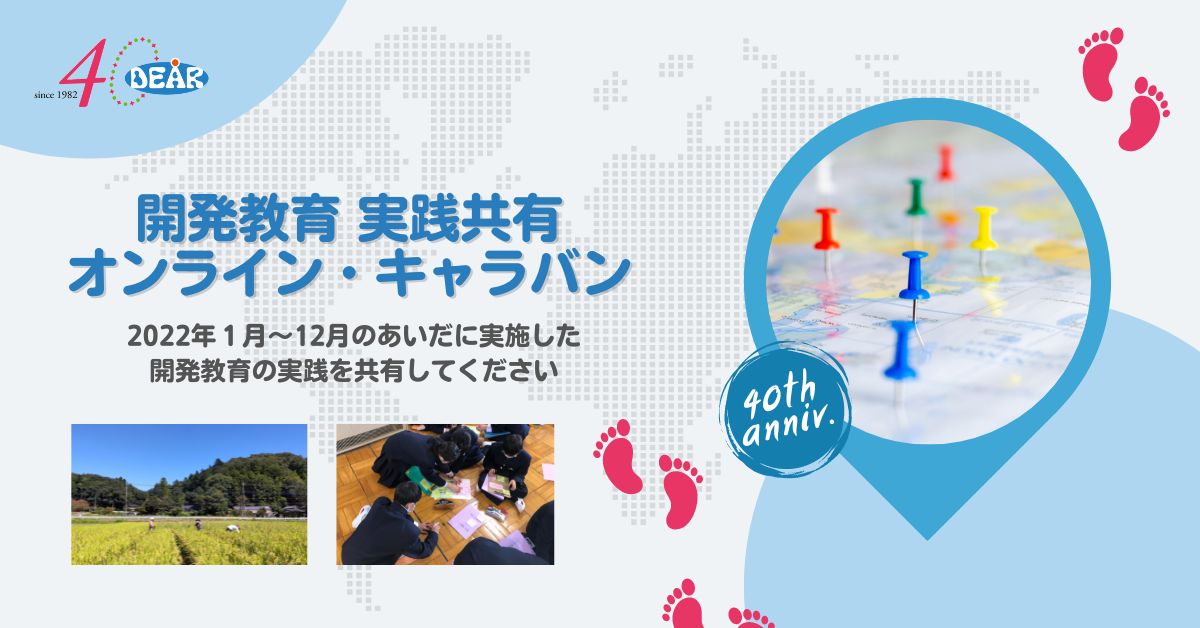 写真＆写真キャプション
感想やコメントなど　感想やコメントなど　感想やコメントなど　感想やコメントなど　感想やコメントなど　感想やコメントなど　感想やコメントなど　感想やコメントなど　感想やコメントなど　感想やコメントなど　感想やコメントなど　感想やコメントなど　感想やコメントなど　感想やコメントなど　感想やコメントなど　感想やコメントなど　感想やコメントなど　感想やコメントなど　感想やコメントなど　感想やコメントなど　感想やコメントなど　感想やコメントなど　感想やコメントなど　感想やコメントなど　感想やコメントなど　感想やコメントなど　感想やコメントなど　感想やコメントなど　感想やコメントなど　感想やコメントなど　感想やコメントなど　感想やコメントなど　感想やコメントなど　感想やコメントなど　感想やコメントなど　感想やコメントなど　（報告者の団体名やお名前）